第四章   光的折射  透镜
4.2  透 镜
生活中常见的眼镜，它的镜片就是透镜；通常可以分为凸透镜（中央厚、边缘薄）和凹透镜（中央薄、边缘厚）；    你能分辨出下面是哪种透镜吗？
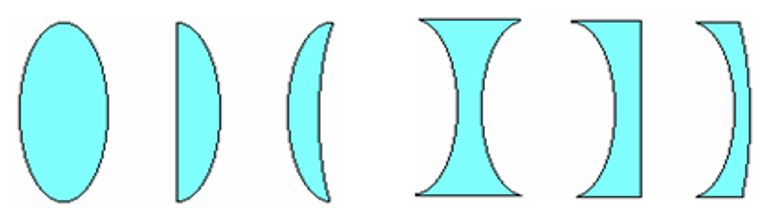 【学习目标】

 1.透镜的辨别

 2.焦点与焦距
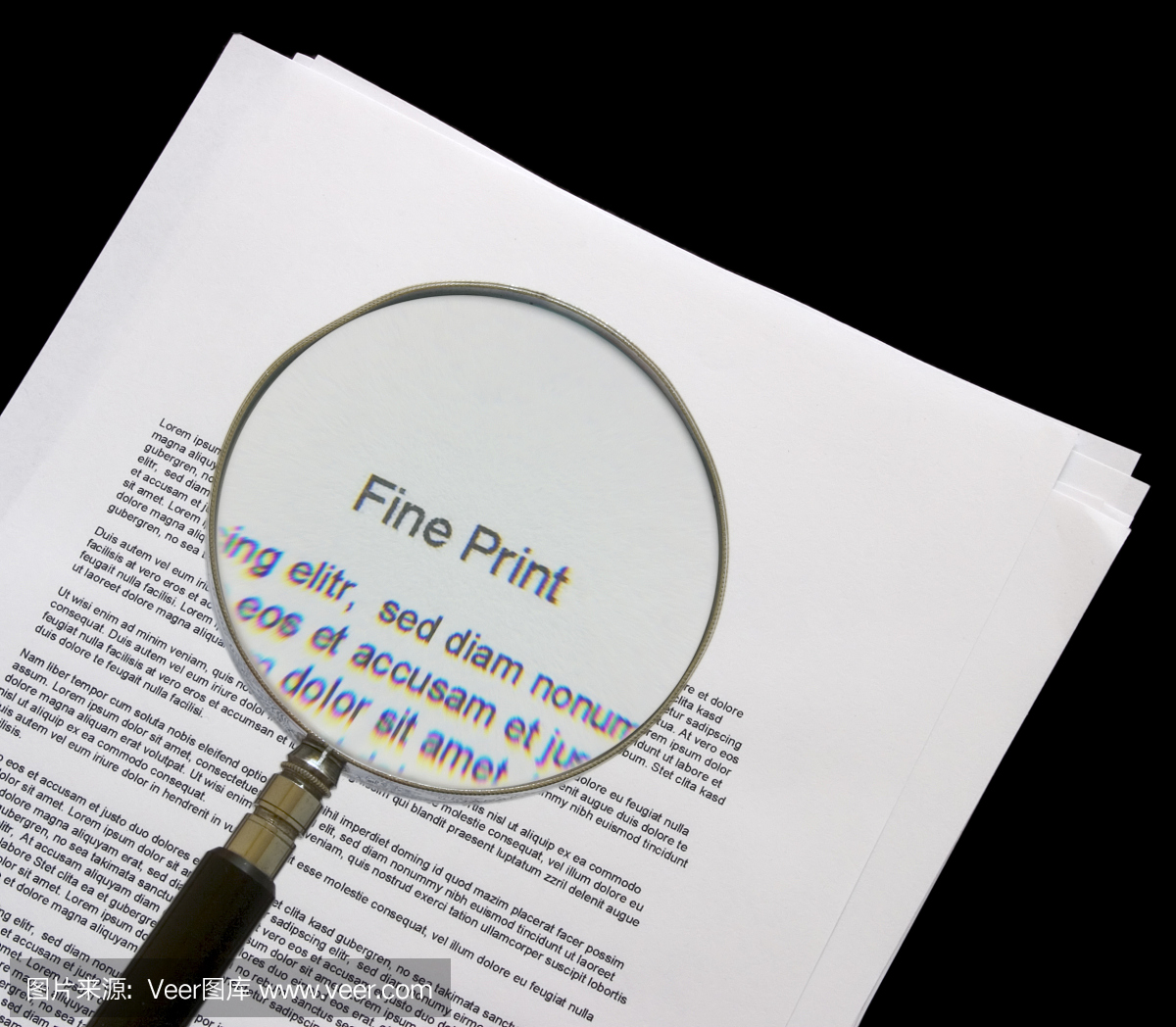 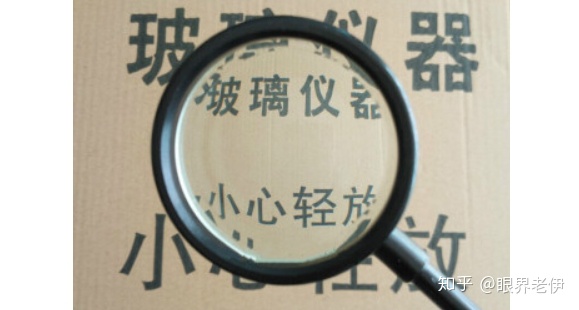 【一、透镜的辨别】
【做一做】
 1.把透镜靠近书，观察书上的文字；你有什么发现吗？
凸透镜看到的字是正立放大的；
凹透镜看到的字是正立缩小的。
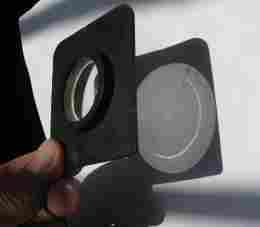 【做一做】
 2.把透镜正对着太阳光，观察光通过透镜后的折射现象；
凸透镜对光有会聚作用；
凹透镜对光有发散作用。
【二、焦点与焦距】
【记一记】
 阅读课本P85，掌握“透镜”相关的几个名称。
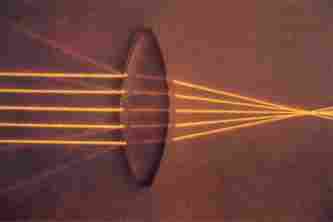 1.光心O
2.主光轴MN
3.焦点F
4.焦距f
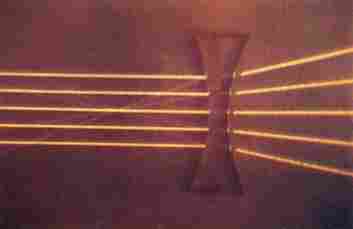 【读一读】
 阅读课本P86，理解“会聚和发散的奥秘”。
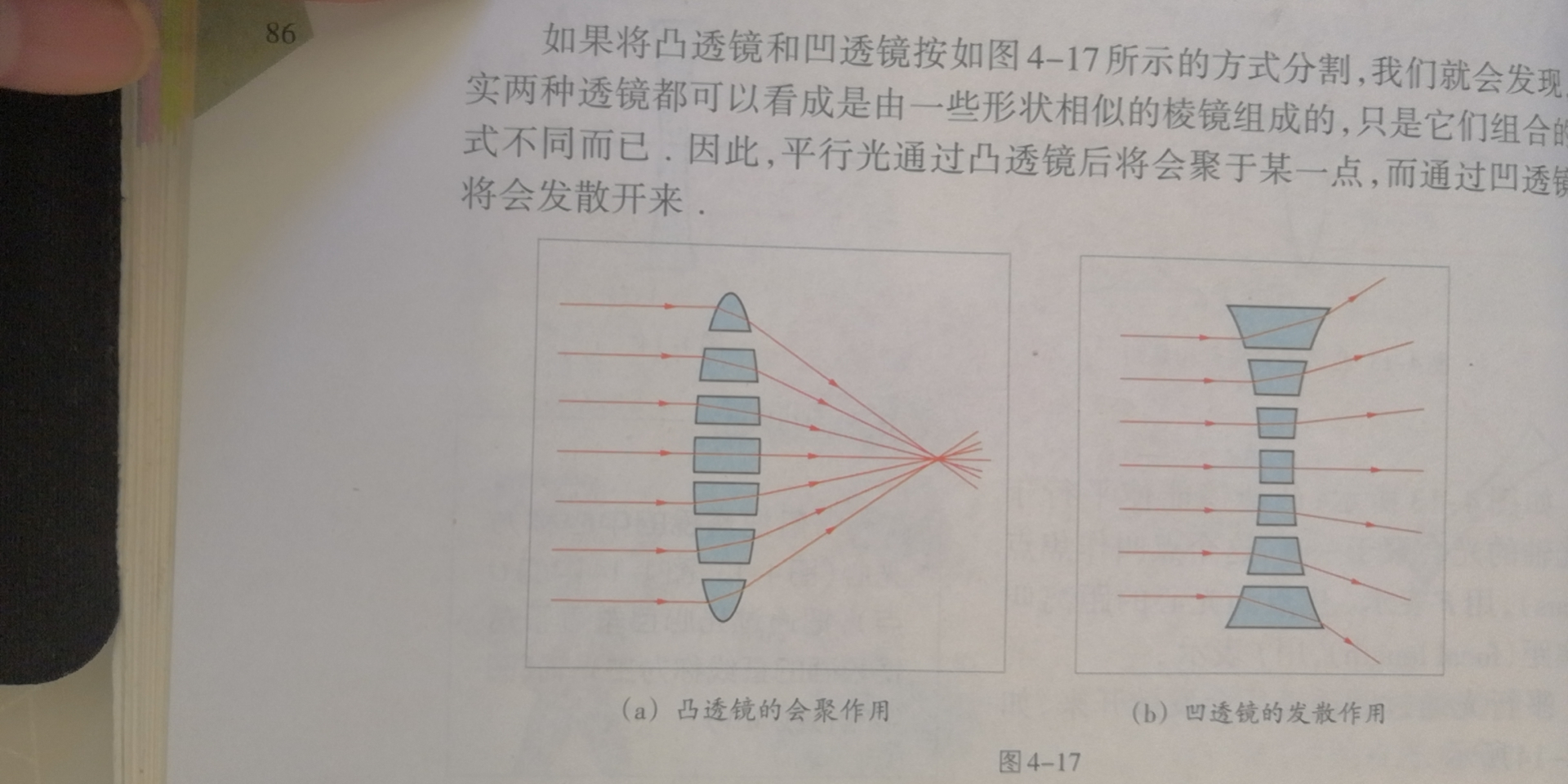 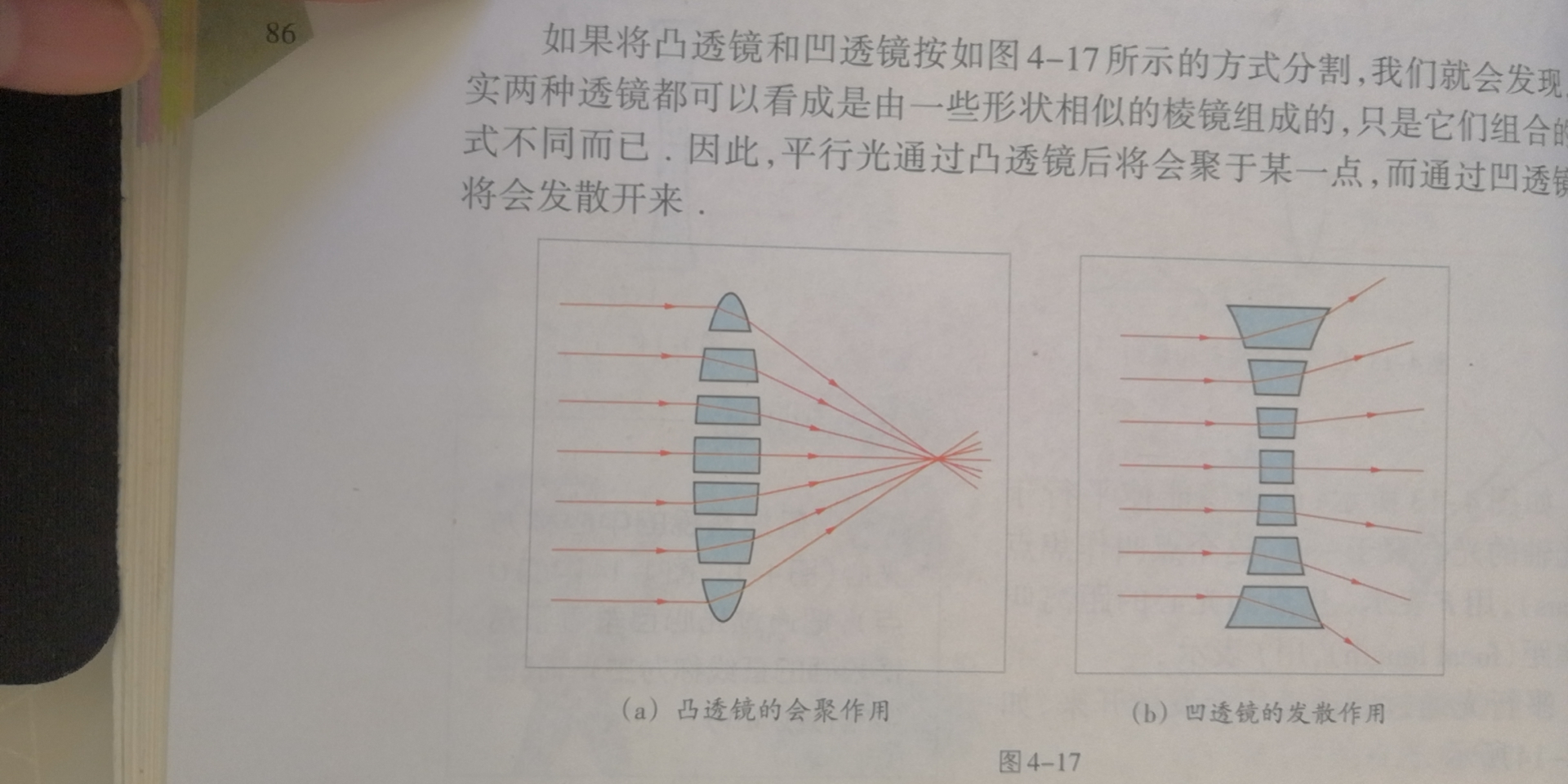 本质上是光的折射现象，光的传播遵循光的折射规律。
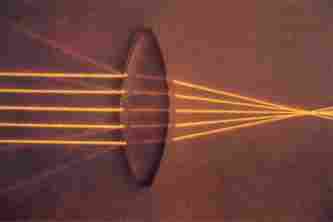 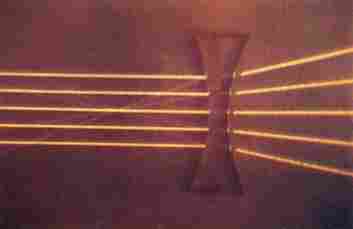 【拓展1】透镜的三条特殊光线
凸透镜：
1.射向光心的光，通过凸透镜后，传播方向不变；
2.平行于主光轴的光，通过凸透镜后，射向焦点；
3.经过焦点的光，通过凸透镜后，平行于主光轴；
凹透镜：
1.射向光心的光，通过凹透镜后，传播方向不变；
2.平行于主光轴的光，通过凹透镜后，反向延长线过焦点；
3.射向焦点的光，通过凹透镜后，平行于主光轴；
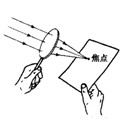 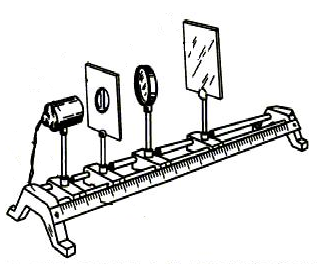 【拓展2】测量凸透镜的焦距
想一想：
1.你能用语言描述出上图测量凸透镜焦距的具体步骤吗？
2.哪一种方法比较好呢？为什么？
【拓展3】不同凸透镜的焦距
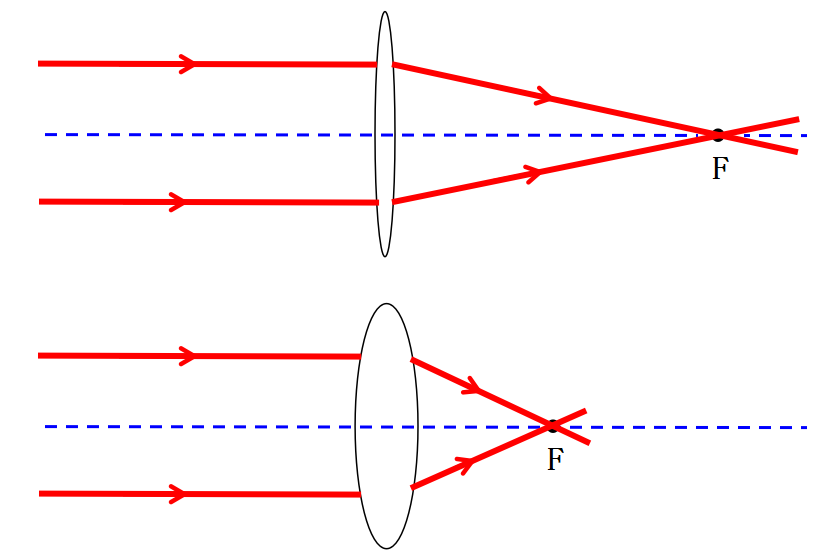 凸透镜表面越凸，对光的折射能力就越强，平行于主光轴的光经过折射后会聚的点（焦点）就离凸透镜越近，即焦距就越短。
生活中的透镜
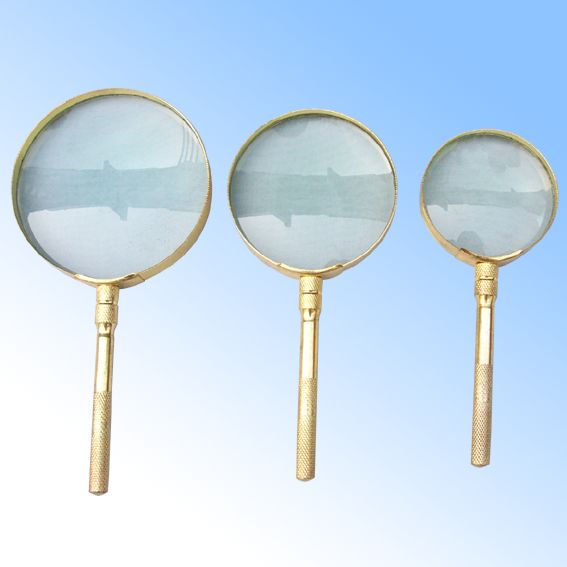 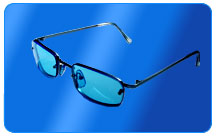 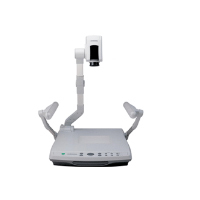 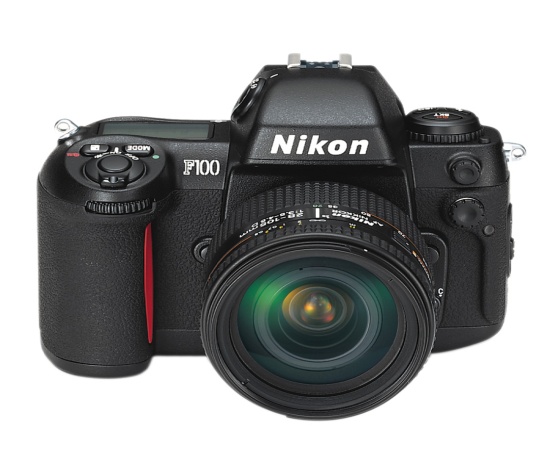 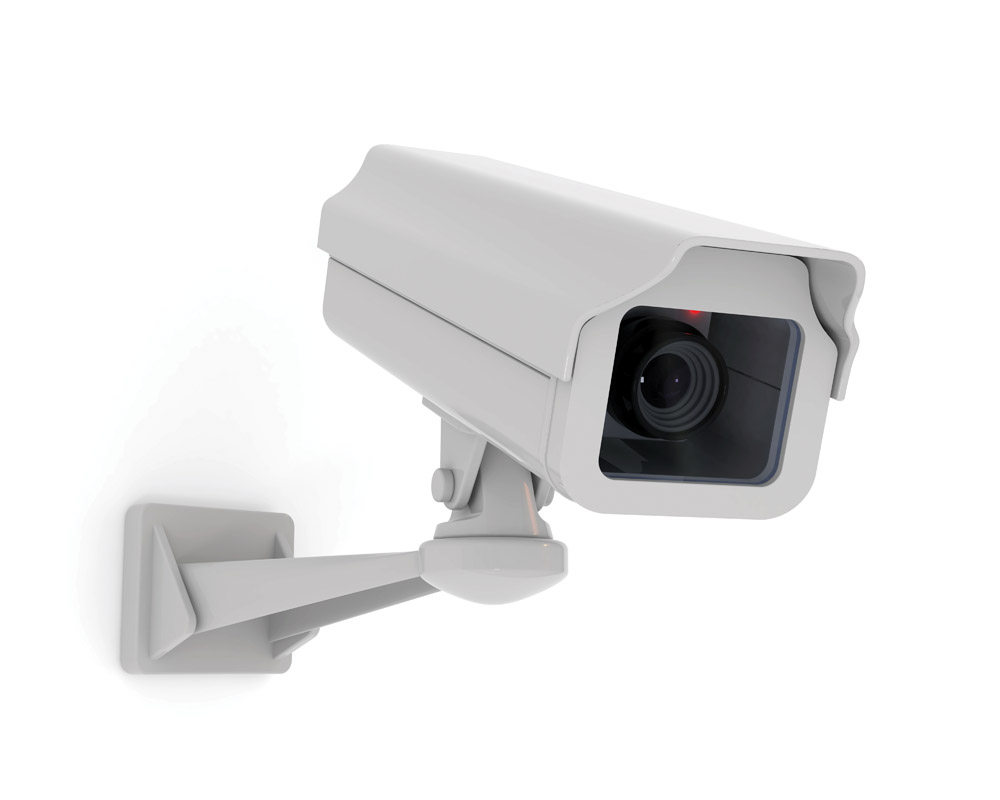 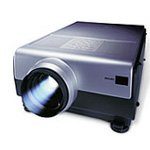 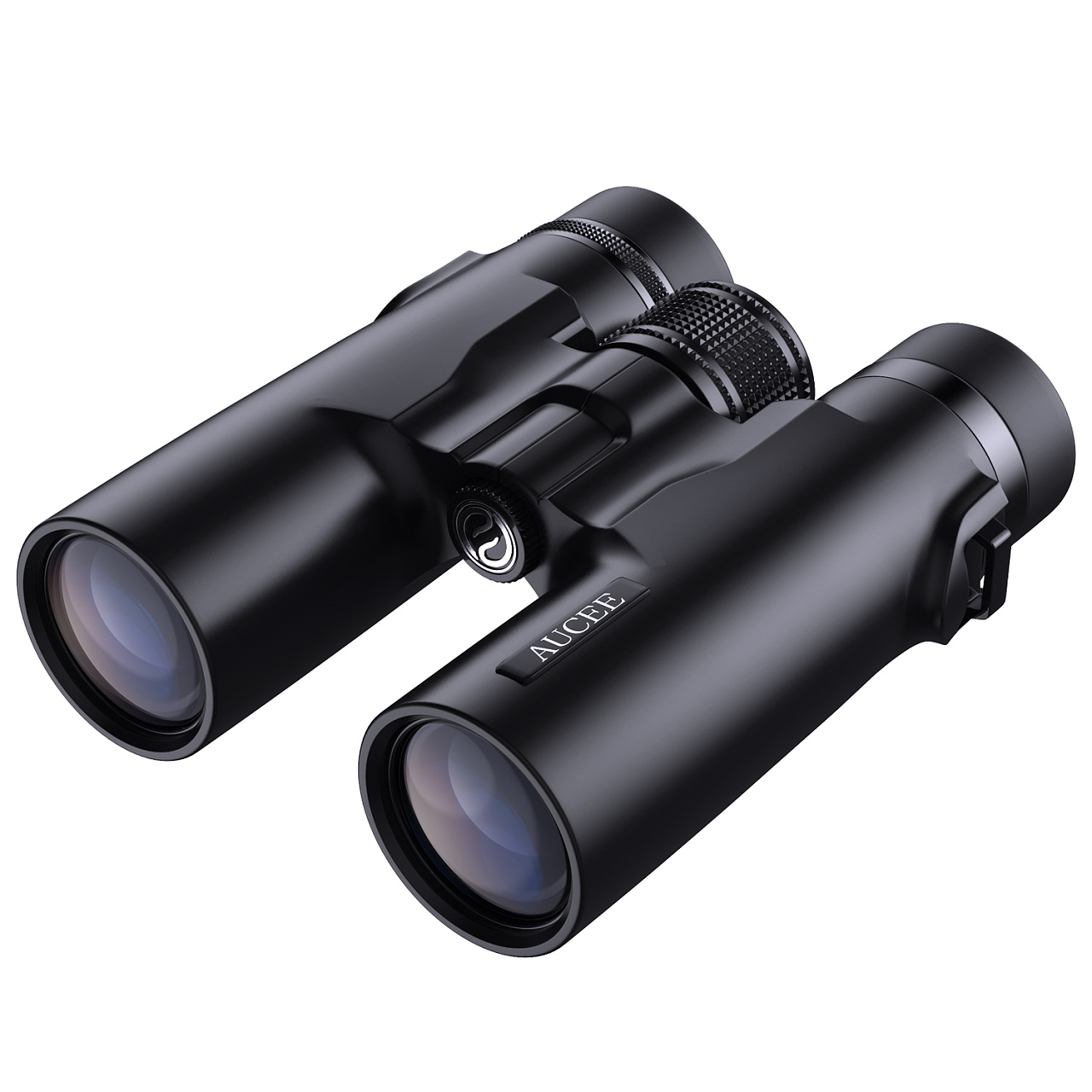 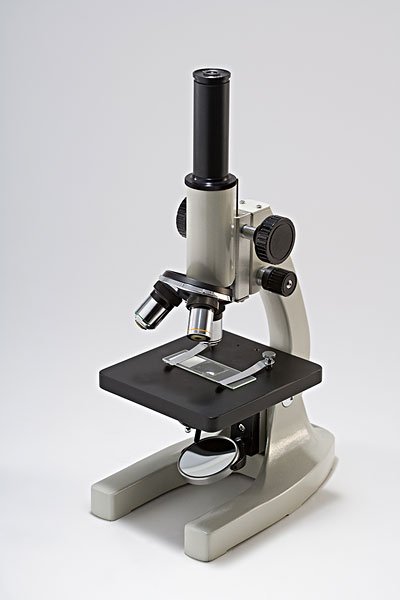 生活中的透镜
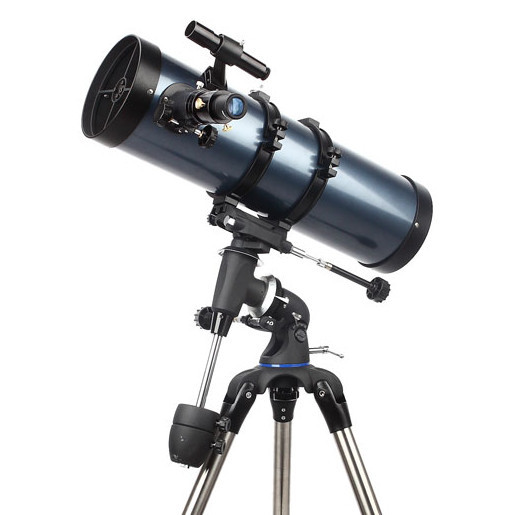 【随堂练习】
1.要使小灯泡发出的光经某透镜后变成平行光，应把小灯泡放在（ 　 ）
A．凸透镜前任意位置
B．凸透镜的焦点上
C．凹透镜前任意位置
D．凹透镜的焦点上
Ｂ
2. 将凸透镜正对太阳光，其下方的纸上呈现一个并非最小的光斑，这时光斑到凸透镜的距离为L。若凸透镜远离纸的过程中光斑一直变大，该凸透镜的焦距(      )
A．一定小于L         
B．一定等于L          
C．一定大于L     
D．可能小于L，也可能大于L
A
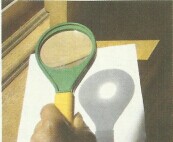 3.完成下图的光路图．
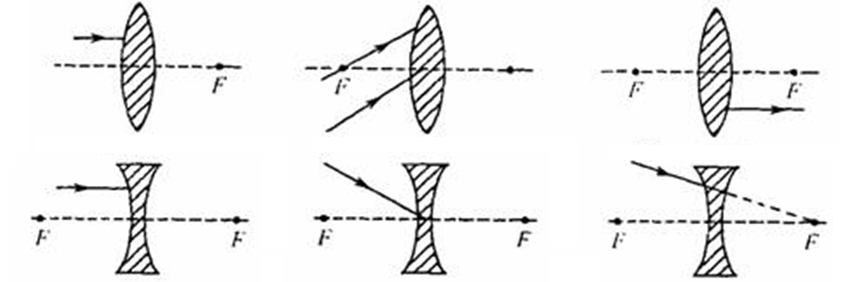 4.根据图中光通过透镜前后的方向，填上适当的透镜．
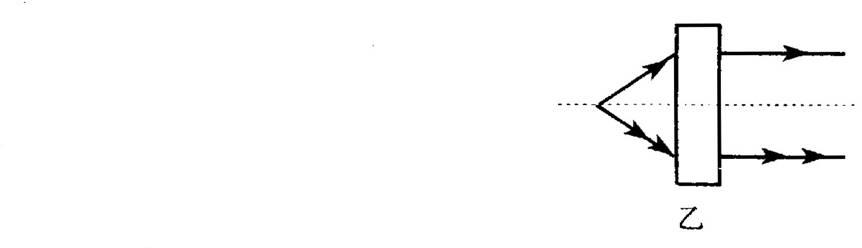 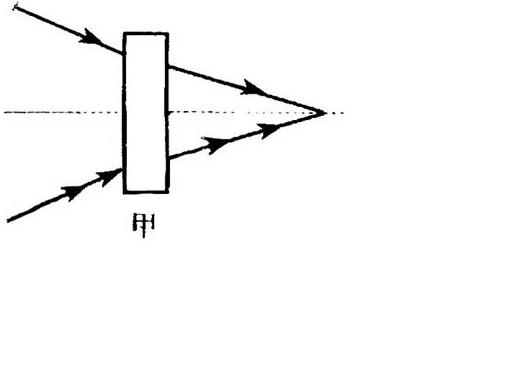 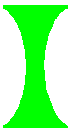 解题思路：光通过透镜是会聚还是发散，关键看的是折射光线相对于入射光线的关系！
5.完成课本【www】1-4题。
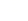